Randomized Algorithms
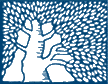 Lecturer: Moni Naor
Lecture 10
Recap and Today
Recap
The non constructive proof of the local lemma

Today
Algorithmic Local Lemma
Cuckoo Hashing
Structure of Proofs by Compression or Encoding
Proof by Encoding
Proof by Encoding
Only log T
Bit to record
Which one
Only these recorded
The Lovasz Local Lemma
Statement
Application
“Constructive”
“Algorithmic”
The Union Bound
For a uniformly 
random assignment
The (Lovasz) Local Lemma
Question: what happens with k-wise independent events?
Not symmetric
Applying The Local Lemma for k-CNF
No dependency on the 
number of variables n 
or number of clauses m
If two clauses do not 
share a variable, their
satisfiability is independent
The (Lovasz) Local Lemma: General
Example: LLL and the Hat Game
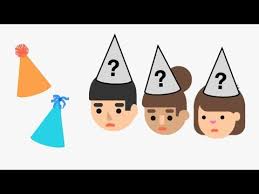 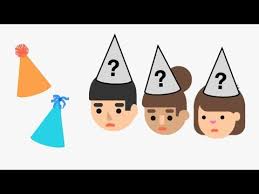 …LLL and the Hat Game
Why not distance 2?
There are ∆ of these
pde <1
Proof of The Local Lemma
By induction hypothesis
Proof of The Local Lemma
The event added
From independence
Proof of The Local Lemma
manipulation
Induction hypothesis
…Proof of The Local Lemma
On Making the Local Lemma Constructive
The proof does not give an algorithm to find the point in space that makes all the bad events disappear.
Approach for finding them: 
Partition instance problem into smaller ones
Logarithmic in size
By partial assignment.
Then do an exhaustive search on each part
Each variable is either true, false or undefined
If clause not satisfied, make sure enough free variables
We know it exists
Constructive vs. Algorithmic
For the algorithm to work we need a base case that relies on the (non-constructive) LLL
Suggested by József Beck
Suboptimal dependency on k 

Moser and Tardos suggested an algorithmic version of the LLL
Recall: Proof by Encoding: A general method for analyzing probabilistic events
For i
LZ style
For j
Algorithm and History Generator
LocalCorrect
including possibly
 C itself
Need only k-3 bits to specify it, since
 this is the number of neighbors!
Correctness
The Algorithm Stops
Claim: the algorithm stops in expected O(m log m) time
Expectation is taken over the random coin tosses of the algorithm.

Proof by compressing the random coins
Imagine that the random decisions come from a stream.
First n bits for the initial assignment
Then each call to LocalCorrect k bits to the assignment
Show how to compress stream if running time J is too large
1 1 0 0 1 0 0 0 1 1 1 0 1 0 1 0 0 …
History
The history includes a list of the clauses that LocalCorrect is called on by the main routine. 
Also includes a list of the recursive calls to LocalCorrect, 
Using the neighbors  of current clause
The algorithm uses a flag bit “0” and a flag bit “1” to mark the start and end of recursive calls

Suppose there were J calls altogether to LocalCorrect
Tracing Back the Randomness Used
Claim:  given the (a) final assignment and the history as recorded by the algorithm it is possible to trace back the randomness used
n
Final Assignment
1  1 0 1 0 0    …        1
1  1 0 1
History
0 1 0 1
0 1 1 0
initial Assignment
J
1  1 0 1 0 0    …        1
1 1 1  0
n
k
Tracing Back the Randomness Used
Variant on the Algorithm
The Setting
Dynamic dictionary:
Lookups, insertions and deletions
Dynamic vs. static
Performance:
Lookup time
Update time
Memory utilization
Related problems: 
Approximate set membership (Bloom Filter)
Retrieval
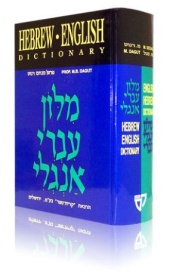 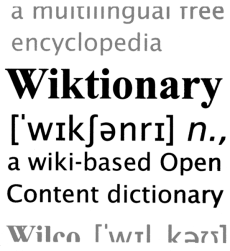 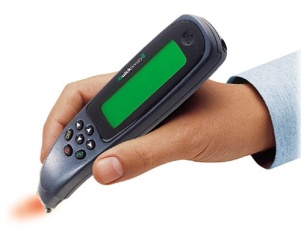 28
...
Major Problem in Hashing Based Schemes: Collisions
Hash Tables
Hash Function h Table T
Direct access to memory
Element x  should be in T[h(x)]







Collision: two different elements with the same value under h
Unless |T| ≥ |U|
T
U
Dealing with Collisions
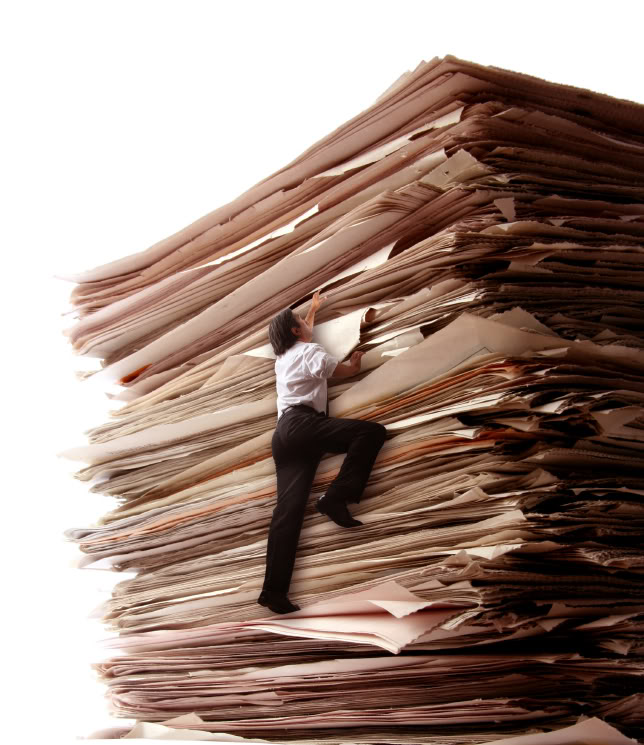 Lots of methods
Common one: :Linear Probing
Proposed by Amdahl
Analyzed by Donald Knuth 1963
“Birth” of analysis of algorithms
Probabilistic analysis
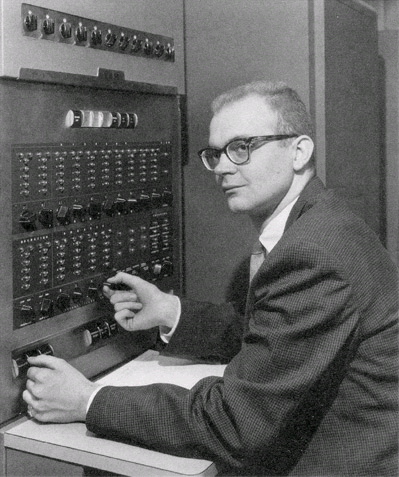 30
Linear Probing
To insert x:  try location h(x) in table T
If occupied try h(x)+1
and if occupied try  h(x)+2
Until we find a vacant place
Looking for x: 
Similar to insert: search until finding x or a vacant place.
            
31
Linear Probing: situation after a while
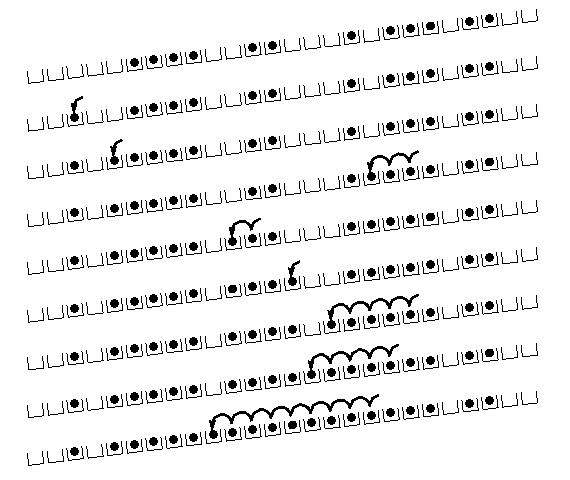 32
...
...
T2
T1
Cuckoo Hashing: Basics
Introduced by Pagh and Rodler (2001)
Extremely simple:
2 tables: T1 and T2 
Each of size r = (1+ε)n
2 hash functions: h1 and h2
Lookup:
Check in T1 and T2
d
t
h2(x)
y
c
x
x
h1(x)
b
a
Where is x?
z
33
h2(y) = h2(a)
h1(e) = h1(a)
...
...
h1(y)
T2
T1
Cuckoo Hashing: Insertion Algorithm
To insert element x, call Insert(x, 1)

Insert(x, i):
1. Put x into location hi(x) in Ti
2. If Ti[hi(x)] was empty: return
3. If Ti[hi(x)] contained element y: do Insert(y, 3–i)

Example:
To insert x:
Put in first location and displace residing element if needed 
Put displaced element in its other location
Until  finding a free spot
d
t
y
c
x
b
a
e
z
34
Cuckoo Hashing: Insertion
What happens if we are not successful?
Unsuccessful stems from two reasons
Not enough space
The path goes into loops
Too long chains
Can detect both by a time limit.
35
...
...
T2
T1
Cuckoo Hashing: Deletion
Extremely simple:
2 tables: T1 and T2 
Each of size r = (1+ε)n
2 hash functions: h1 and h2
As in Lookup:
Check in T1 and T2
 Remove wherever found
d
t
h2(x)
y
c
x
x
h1(x)
b
a
Where is x?
z
36
Expected insertion time: O(1)
S is successfully stored
Every connected component in the cuckoo graph has at most one cycle
The Cuckoo Graph
Set S ⊂ U  containing n elements
h1,h2 : U {0,...,r-1}
Insertion algorithm achieves this
Bipartite graph with |L|=|R|=r
Edge (h1(x), h2(x)) for every x∈S
Claims:
occupied
vacant
37